Available with:
Scenario level:
Education | Workforce planning
Buy
Microsoft 365 Copilot
Educator satisfaction
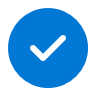 Time savings
Value benefit
KPIs impacted
Employee Experience
Cost savings
Operational efficiency
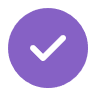 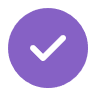 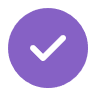 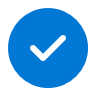 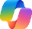 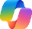 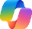 Business Chat2
Business Chat2
Copilot1
1. Issue identification
2. Current state assessment
3. Future state and gap analysis
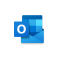 Copilot in Outlook
Assess departmental staffing needs and skills gaps, weighing-in data from HR records, budget reports, faculty profiles, feedback and enrollment projections to create a central repository.
Draft a proactive workforce strategy & plan to future proof academic programs and research success at your university.
Scan existing market reports such as retirement and research funding trends toward future workforce scenario modeling.
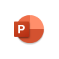 Copilot in PowerPoint
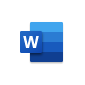 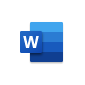 Copilot in Word
Copilot in Word
Benefit: Avoid manually reviewing relevant resources by using Copilot to retrieve relevant data from identified records, reports, and discussions, and summarize key insights.
Benefit: Quickly create customized ‘What-if’ scenarios with the identified data to expedite informed decision-making.
Benefit: Identify current research goals and academic objectives across the university to save time and avoid the need to review manually.
5. Share recommendations
4. Action plan development
6. Continuous improvement and refinement
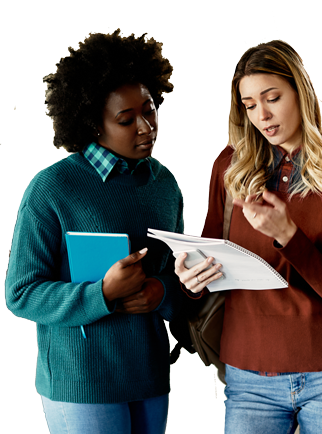 Communicate the plan and proposed recommendations with the administration team and deans.
Revise the faculty recruitment strategy as needed to incorporate feedback and modify to enhance its effectiveness.
Create a comprehensive plan that outlines a dynamic faculty recruitment strategy with evidence to addresses the identified gaps.
Benefit: Document improvement areas for further refinement (e.g., performance data, faculty feedback). Have Copilot generate recommended content and reference feedback to incorporate.
Benefit: Let Copilot draft communication with faculty to share the future faculty recruitment strategy so you can focus on developing an action plan.
Benefit: Copilot can help author early drafts of a faculty recruitment strategy report in Word, and help create an accompanying presentation, saving you time.
1Access Copilot at copilot.microsoft.com or the Microsoft Copilot mobile app and set toggle to “Web”.
2Access Business Chat at copilot.microsoft.com, the Microsoft Copilot mobile app, or the Copilot app in Teams, and set toggle to “Work”.
The content in this example scenario is for demonstration purposes only. You should evaluate how Copilot aligns with your organization’s business processes, regulatory requirements, and responsible AI principles.